Numeracy strand: 
Solve simple problems involving time intervals.
Exercise

1) 2)
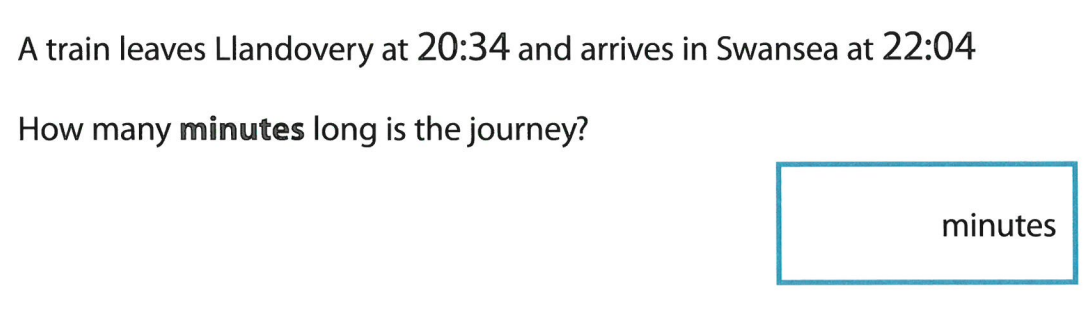 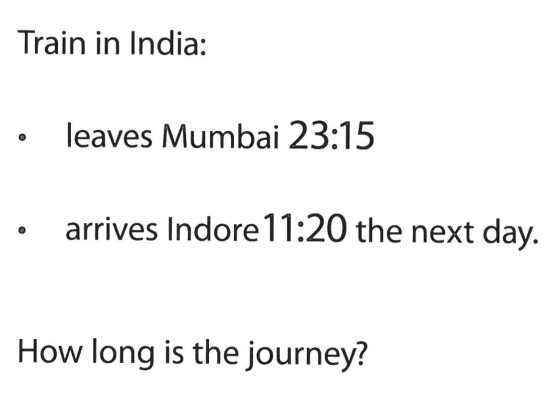 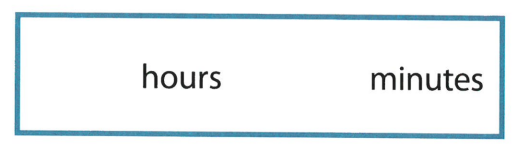